وزارة التعليم العالي والبحث العلميجامعة ديالى كلية التربية للعلوم الانسانيةقسم الجغرافية العام 2022 –2023
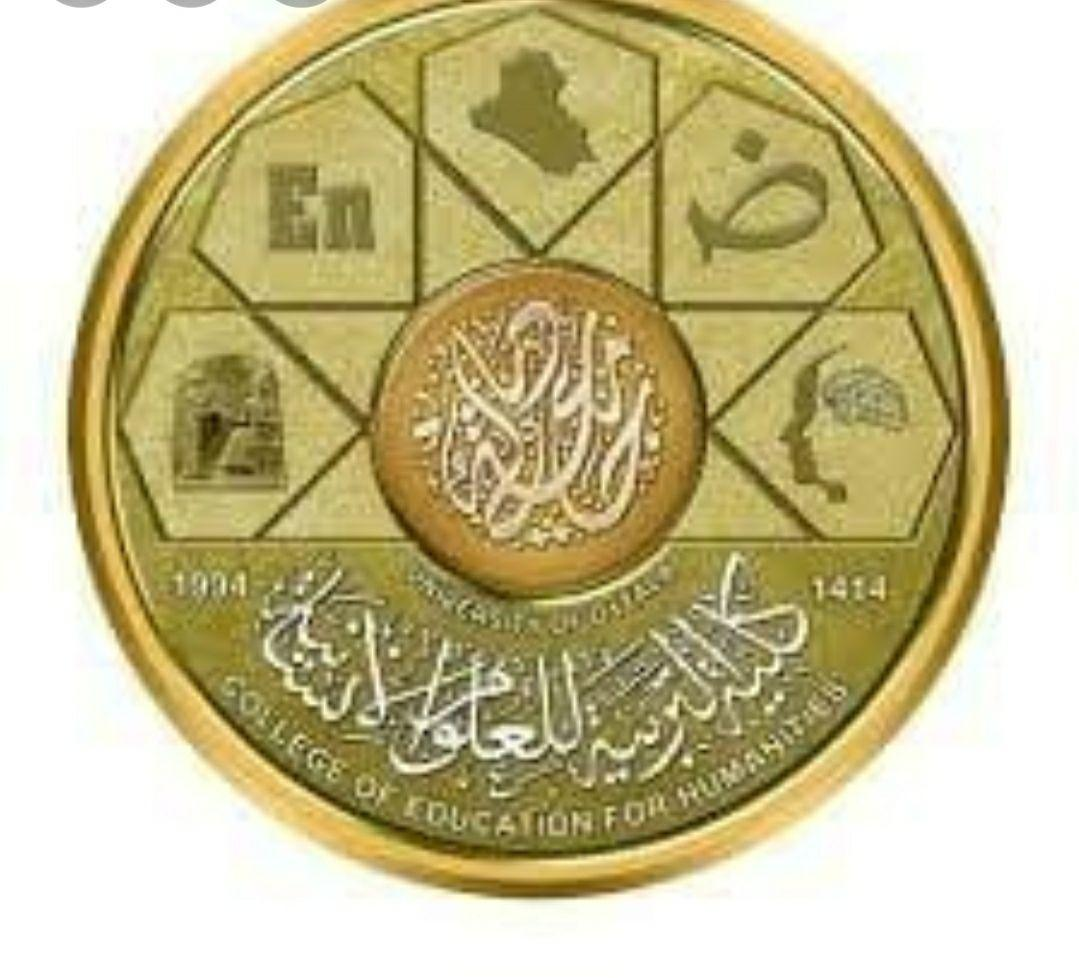 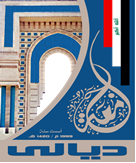 المرحلة الثانية/ جغرافية السكان
أ.م.د. وسام وهيب مهدي
م/ الهرم السكاني
الهرم السكاني
ويعرف باسم الهرم العمري النوعي للسكان Age sex population pyramid ويعد من الاشكال البيانية المتبعة في تمثيل تباين التركيب العمري والنوعي بين سكان الدول المختلفة في مدة معينة او بين سكان الدولة الواحدة في تعداد معين. كما يوضح التغير الذي طرأ على تركيب سكان الدولة او سكان الاقليم خلال زمن معين, ويرسم الهرم في محورين هما :- 
المحور الافقي: تثبت عليه النسب المئوية او الاعداد المطلقة لكل فئة من فئات العمر بالنسبة الى مجموع السكان وتوضح نسب الذكور الى يسار المحور الراسي والاناث الى يمينه.
المحور الراسي: يمثل الفئات العمرية النوعية وتكون في العادة خماسية.
ان استعمال الارقام المطلقة في تمثيل الفئات العمرية النوعية هو الادق لكن من عيوبه انه لا يمكن استعماله في الشعوب التي تبلغ عشرات او مئات الملايين من السكان, اما استعمال النسب فميزته تساوي جميع الاهرام حتى لو اختلف حجم السكان بين الدول والاقاليم داخل الدولة المطلوب مقارنتها وتظهر هذه الاهرام مدى التباين العمري النوعي النسبي بغض النظر عن حجم السكان
انواع الاهرام السكانية
هرم شبيه بمثلث منتظم
هرم ذو القاعدة العريضة والجوانب المنحنية قليلا الى الداخل, والمنحدر تدريجيا من القمة
هرم ذو قاعدة عريضة نسبيا وجوانب مرتفعة في عمر الاطفال دون 15 سنة والبالغين الصغار من 15 – 34 سنة
هرم متأثر بالهجرة
هرم شبيه بمستطيل قائم
1- هرم شبيه بمثلث منتظم
كان هذا مألوف في معظم سكان العالم قبل القرن الثامن عشر, اما الان فيقتصر على عدد قليل من الدول النامية الاكثر تأخرا والتي تشهد ارتفاع كبير في معدلات المواليد والوفيات الخام, نحو سيراليون , تشاد, غامبيا, جمهورية افريقيا الوسطى.
والهرم السكاني في تشاد نموذج عن هذا الهرم اذ تكون قاعدته عريضة كما يميل جانبا الهرم الى الاستقامة بدلا من التقعر القليل الى الداخل, كما ان قصر امد الحياة بمعدل لا  يزيد عن 35 سنة جعل المحور الراسي للهرم قصيرا.
2- هرم ذو القاعدة العريضة والجوانب المنحنية قليلا الى الداخل, والمنحدر تدريجيا من القمة
وهو شائع في الدول النامية التي يتزايد فيها نمو السكان بمعدلات عالية بسبب ارتفاع معدلات المواليد وهبوط معدل الوفيات الخام, والهرم السكاني للمغرب خير مثال على ذلك وفيه تكون القاعدة عريضة لارتفاع معدل الزيادة الطبيعية السنوية وارتفاع معدل وفيات المواليد الخام وانخفاض معدل الوفيات الخام.
3- هرم ذو قاعدة عريضة نسبيا وجوانب مرتفعة في عمر الاطفال دون 15 سنة والبالغين الصغار من 15 – 34 سنة
يتأثر هذا الهرم بسياسة تنظيم الاسرة وتحديد النسل خاصة في الدول النامية التي تواجه فائض في السكان كالصين, ويعد الهرم السكاني في ماليزيا نمطا لذلك , اذ هبطت معدلات المواليد الخام والوفيات الخام لذلك استقامت جوانب الفئات العمرية لصغار السن دون 15 سنة والبالغين من 15 – 34 سنة باتجاه القمة بدلا من الامتداد كثيرا مع القاعدة .
4- هرم متأثر بالهجرة
يأخذ شكلين احدهما لسكان دولة جاذبة للسكان كالكويت والاخر لسكان دولة طاردة  لسكانها كاليمن.
ففي الكويت  يتسم الهرم السكاني بالتحدب للفئات العمرية من الذكور في عمر العمل من 15 – 64 سنة اكثر من الاناث وذلك لان غالبية الوافدين من الذكور مما انعكس على ارتفاع نسبة النوع الى 150 ذكر لكل 100 انثى في الفئات العمرية من 20 – 59 سنة .
اما الهرم السكاني في اليمن فيتسم بوجود تقعر في الفئات العمرية للذكور بين 15 – 59 سنة وذلك لمغادرتهم الى دول الخليج العربي سعيا وراء العمل مما ادى الى انخفاض نسبة النوع الى 91 ذكر لكل 100 انثى .
5- هرم شبيه بمستطيل قائم
يتمثل في الدول المتقدمة, اهم ما يتميز به هذا الهرم ان الاختلافات بين الفئات العمرية اقل كثيرا منها في الدول النامية .
يكون اقرب الى الشكل المستطيل منه الى المثلث ومع وجود فوارق في الأهرام السكانية للدول المتقدمة الا انها تشترك في خصائص ديموغرافية منها تكون قاعدة الهرم ضيقة وتميل قمته الى التحدب وارتفاع جوانبه نحو القمة اذا يتخذ شكلا مستطيلا, اليابان وكندا مثال لهذا الهرم.